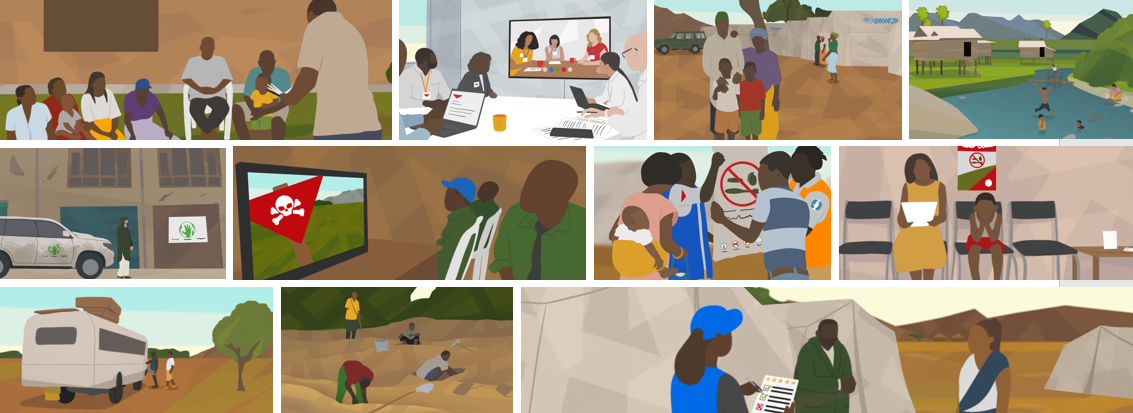 RISK EDUCATION
The story of the hummingbird
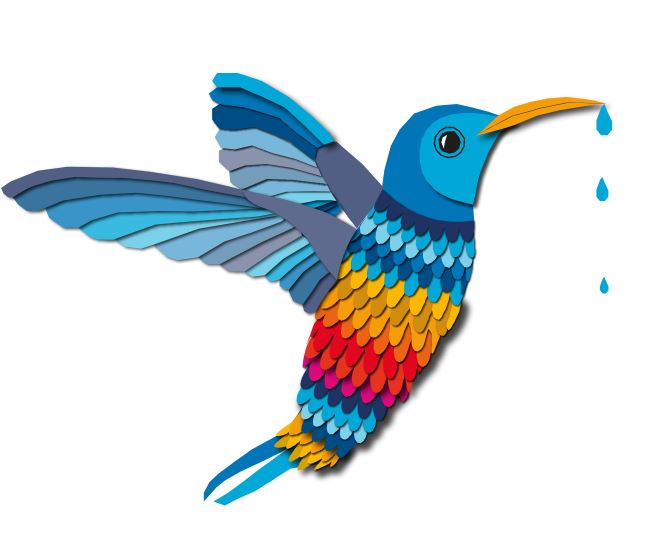 Copyright: UN Water
114 million
# of people displaced by war end 2023
84%
% of humanitarian operations where explosive ordnance represent a threat to people
Source: UNHCR
Source: Global Protection Cluster
85% of all casualties = civilians 
Half of which were children
Blocks access to aid, healthcare, education etc.
4,710 
Casualties in 2022
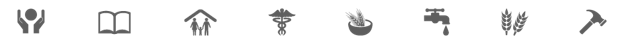 Source: Landmine Monitor 2023
5 COMPONENTS OF MINE ACTION
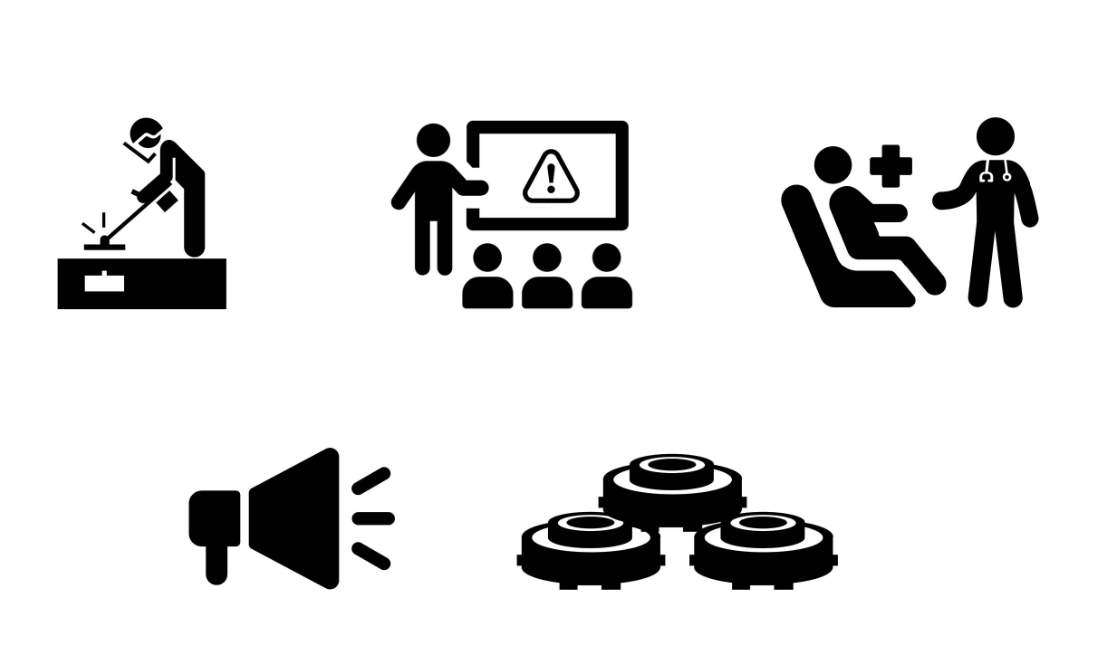 Clearance
Risk Education
Victim Assistance
Advocacy
Stockpile Destruction
https://www.mineactionstandards.org/
WHAT IS EXPLOSIVE ORDNANCE RISK EDUCATION?
Activities to raise awareness & promoting behavioral change in relations to explosive ordnance (landmines, cluster munitions, and remnants of war)

 No ‘one size fits all approach’
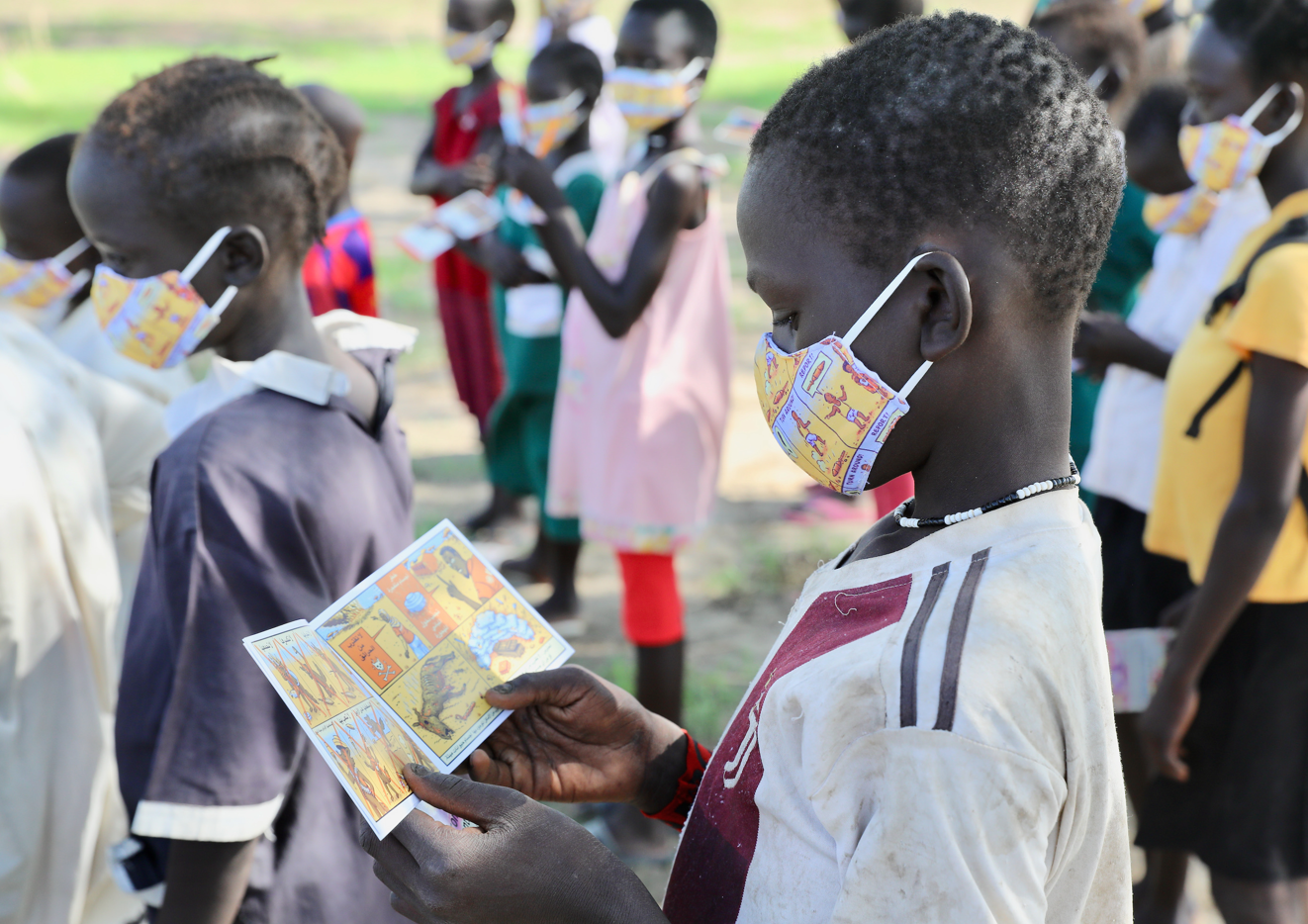 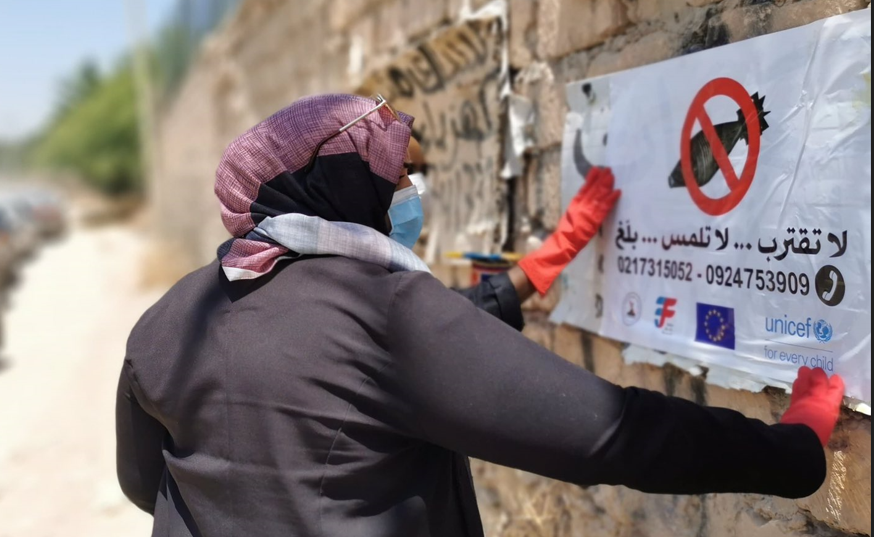 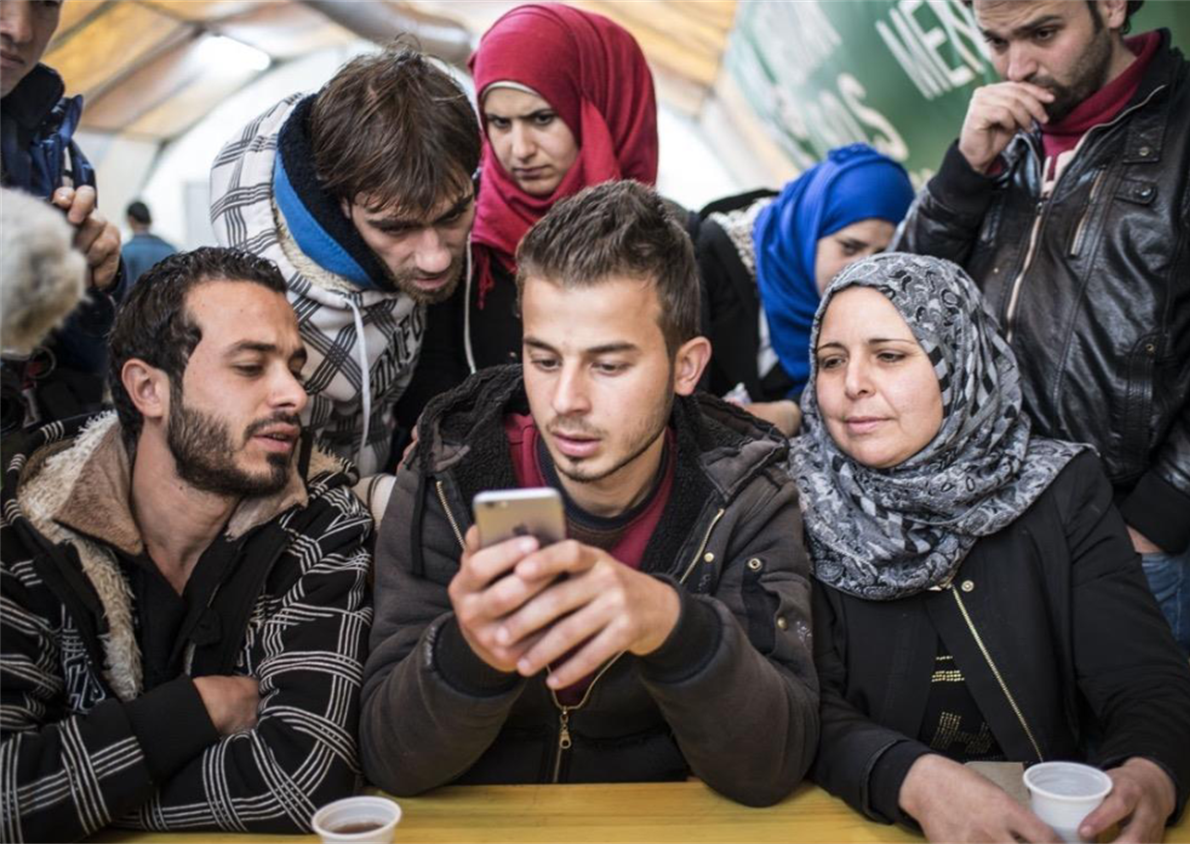 Why does RISK EDUCATION matter?
Primary means of preventing new accidents 
Life-saving in emergencies and until clearance is possible 
An obligation for States Parties to the Convention on Cluster Munitions and other Treaties
WHO DELIVERS RISK EDUCATION?
Local grassroots actors 
i.e., Red Cross and Red Crescent National Societies
Community focal points 
National and international non-governmental organisations
Support from donors and governments
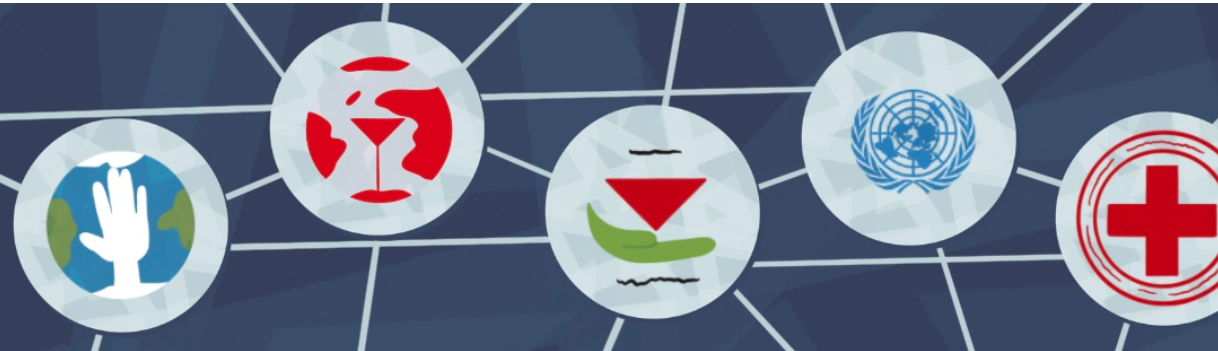 WHAT DOES RISK EDUCATION LOOK LIKE?
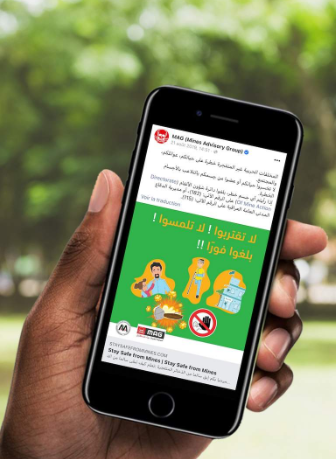 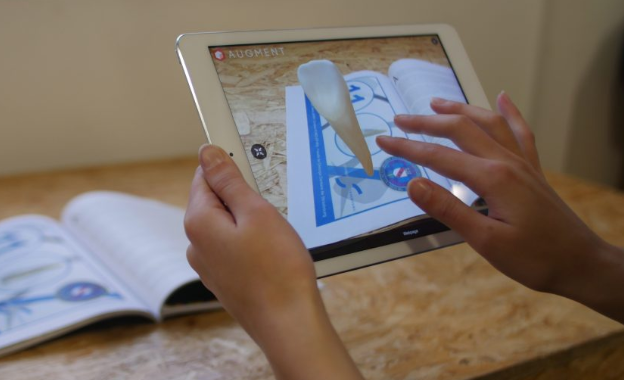 Social media 


Apps
TV 
Virtual & Augmented Reality
E-learnings
Loudspeakers 
Leaflets
Posters 
Billboards
Radio
SMS campaigns
Pre-recorded messages
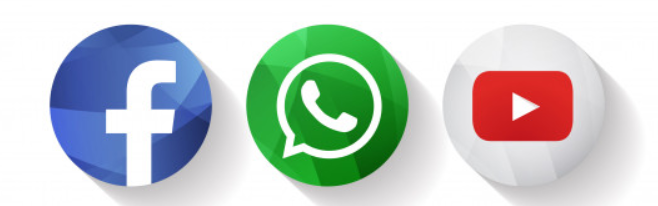 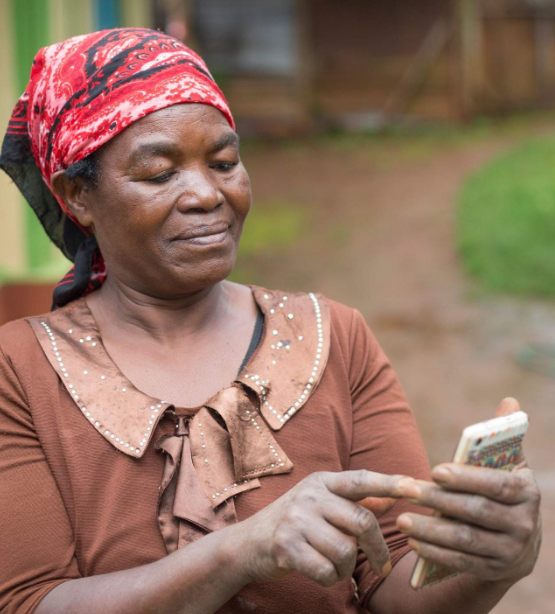 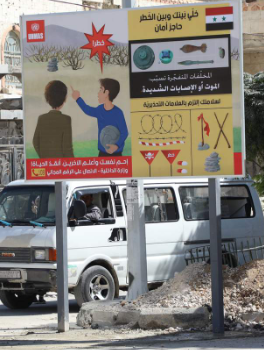 WHAT DOES RISK EDUCATION LOOK LIKE?
Edutainment & games
Education curriculum
Emergency risk education
Public sessions 
Road shows
Puppet shows
Cross-border sessions
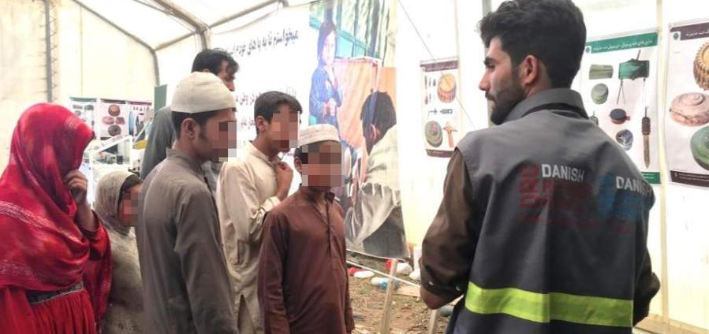 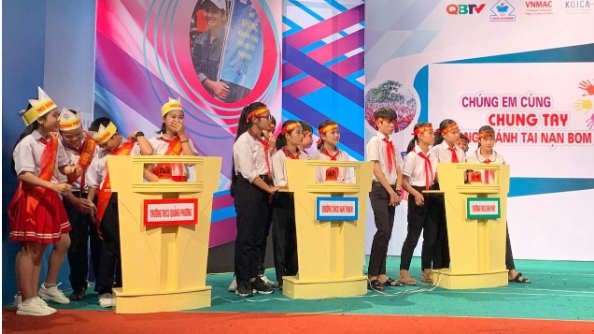 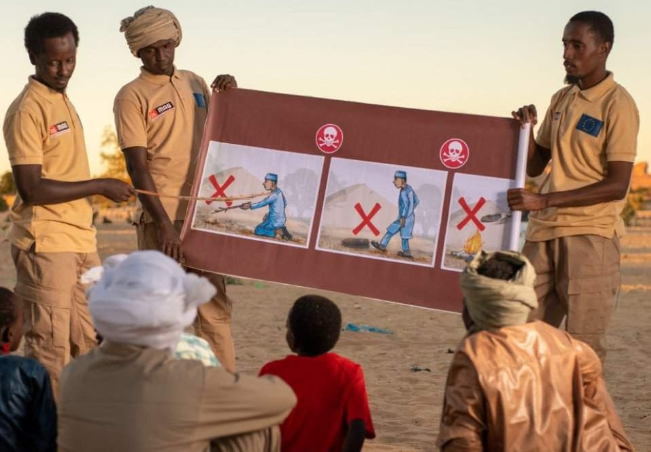 [Speaker Notes: ….]
GET STARTED
Duration: 60 min. 
Languages: Arabic, English, French and Ukrainian  
Audience: This introductory e-learning course is for anyone interested in learning about the key principles risk education
Accessible on: https://training.gichd.org/
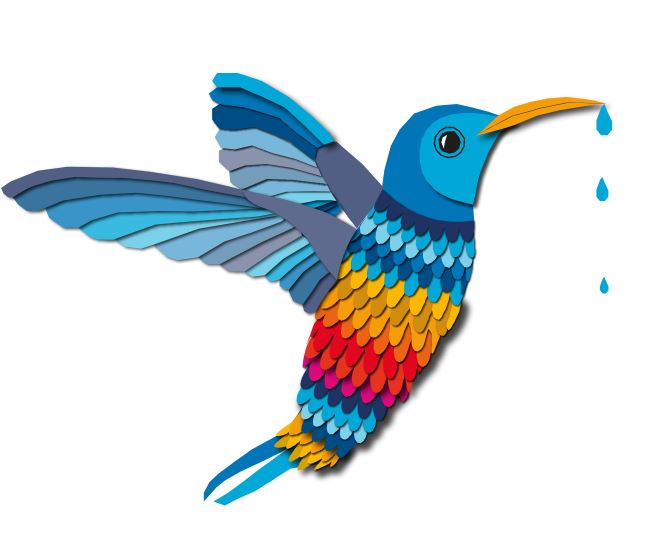 Be the change you want to see in the world
Join the Youth Multimedia Contest!
THANK YOUm.laruelle@gichd.org
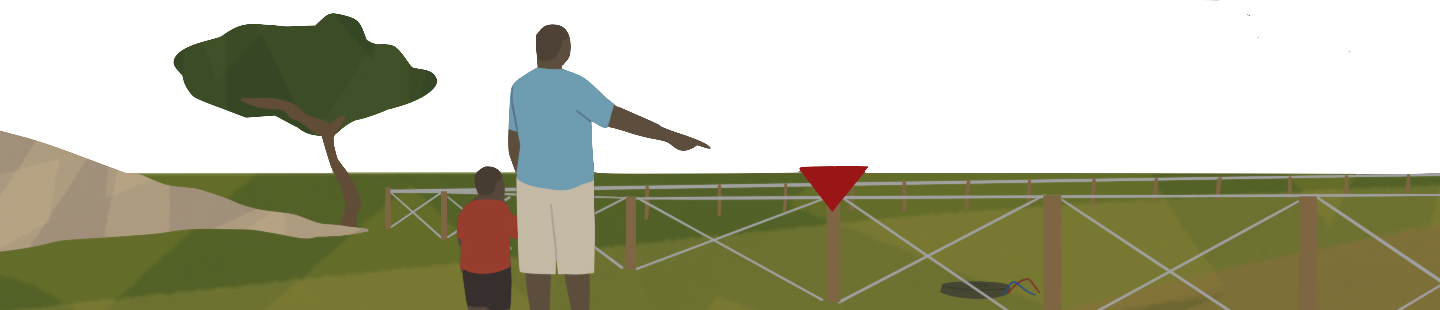